Муниципальное казенное общеобразовательное учреждение Находкинская школа – интернат начального общего образования
Мастер – класс
«Береза»
Подготовила: 
Педагог дополнительного образования  - Ядне Н.А.
:Цель: Ознакомить детей с одной из техник плетения из бисера с применением проволоки. Изготовления объемного изделия «Березка»
Задачи: 
- расширение творческого воображения, эстетического вкуса,
- обогащение объема знаний в области бисероплетения,
- внести вариации в моделирование изделий из бисера.
Материалы и оборудование
- бисер зеленого цвета:- проволока диаметром 0,3 мм;- лейкопластырь;- пластмассовый горшочек;- ножницы;- мох или камешки.
Техника безопасности при работе с инструментами и материалами
Правила работы с ножницами:1. Работай хорошо отрегулированными и заточенными ножницами.2. Ножницы должны иметь острые концы для подрезания нитей.3. Ножницы клади кольцами к себе.4. Следи за движением лезвия во время резки.5. Не оставляй ножницы раскрытыми.6. Не передавай ножницы раскрытыми.7. Не играй ножницами и не подноси к лицу.8. Используй ножницы по назначению.
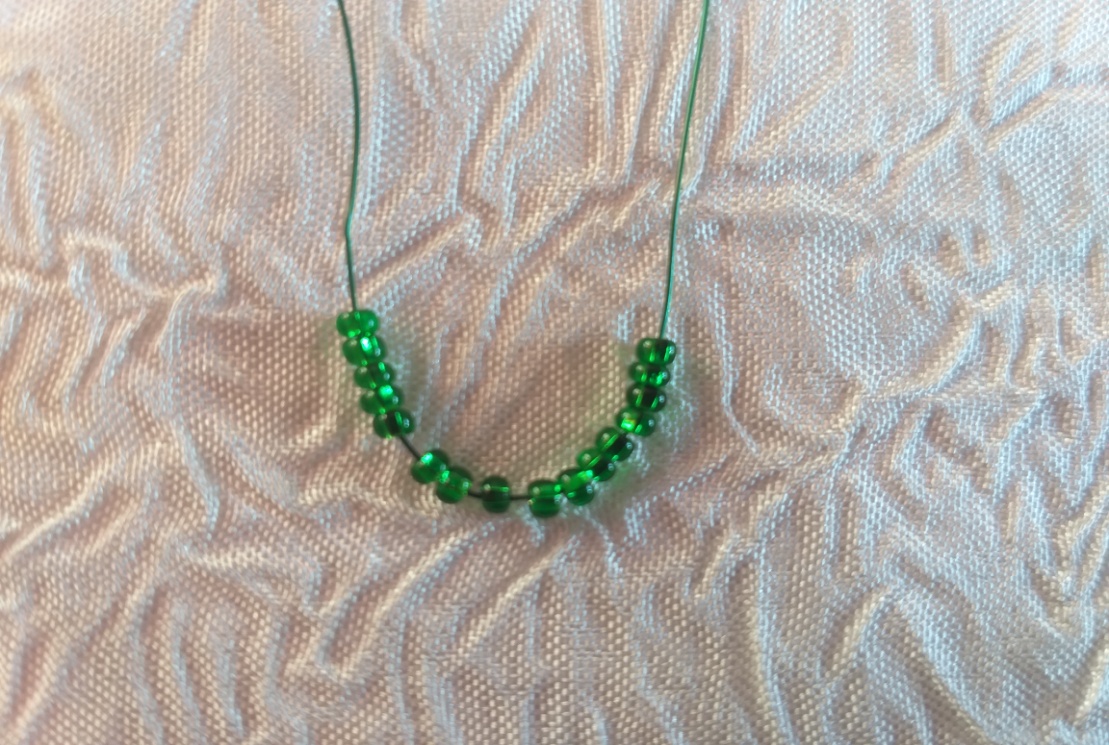 Для изготовления одной ветки понадобится проволока длиной 50 см. Набираем 7 -14 зеленых бусинок, располагаем их посередине (фото 1).
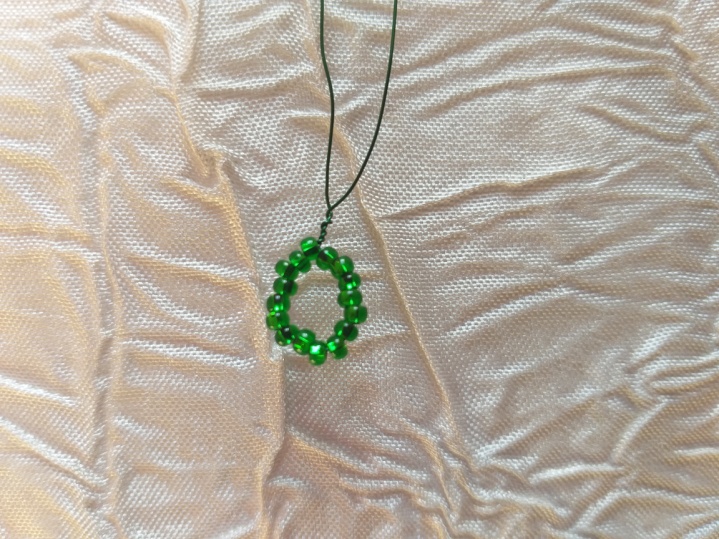 Складываем концы вместе и скручиваем. Важно, чтобы витки выполнялись в одном направлении. Удобно делать скрутку следующим образом. Концы проволоки держим в правой руке, листочек – в левой. Левой рукой делаем вращательные движения по направлению к себе. Если выполняем вращательные движения правой рукой, делаем их в образом выполняем 7 витков (фото 2). Получился первый листок.
Теперь оба конца проволоки – рабочие. На один конец нанизываем 7-14 зеленых бусинок, располагаем их не вплотную к первому листочку, а на расстоянии 6 мм. (фото 3).
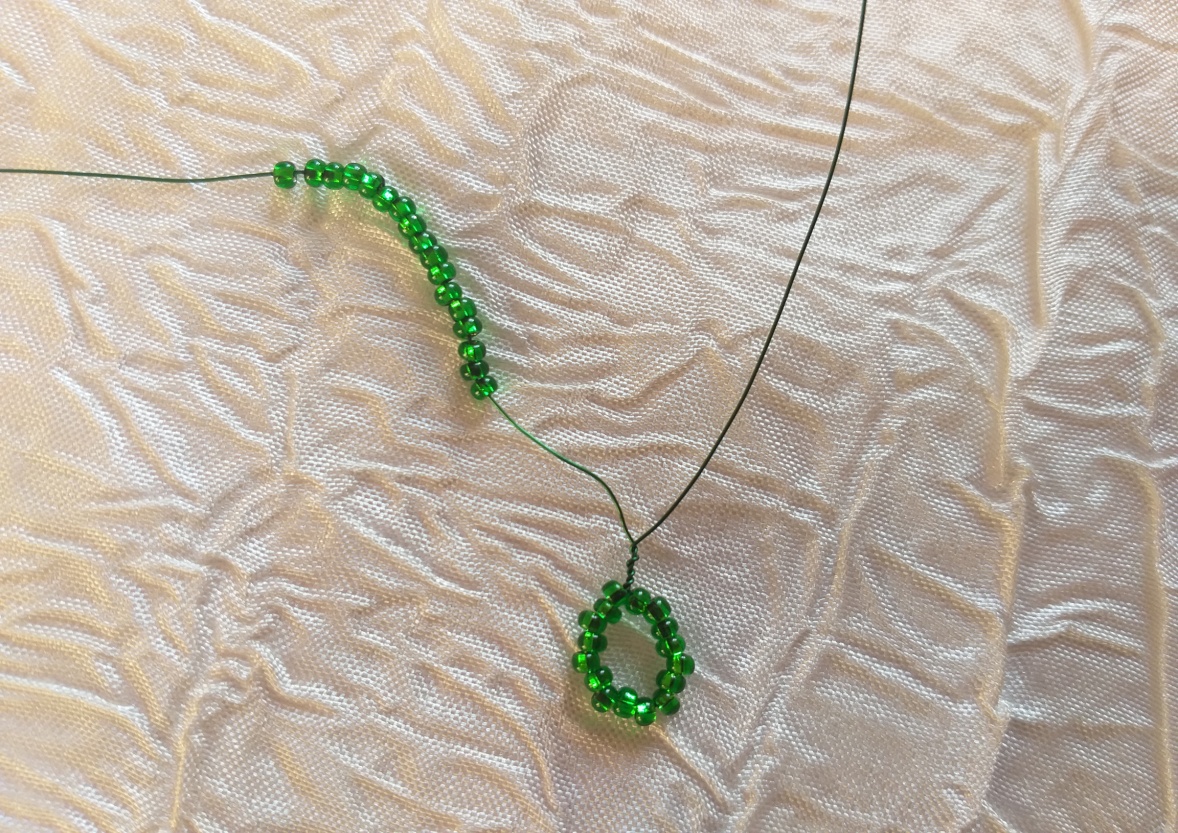 Делаем скрутку из 7 витков. Получился второй листок (фото 4).
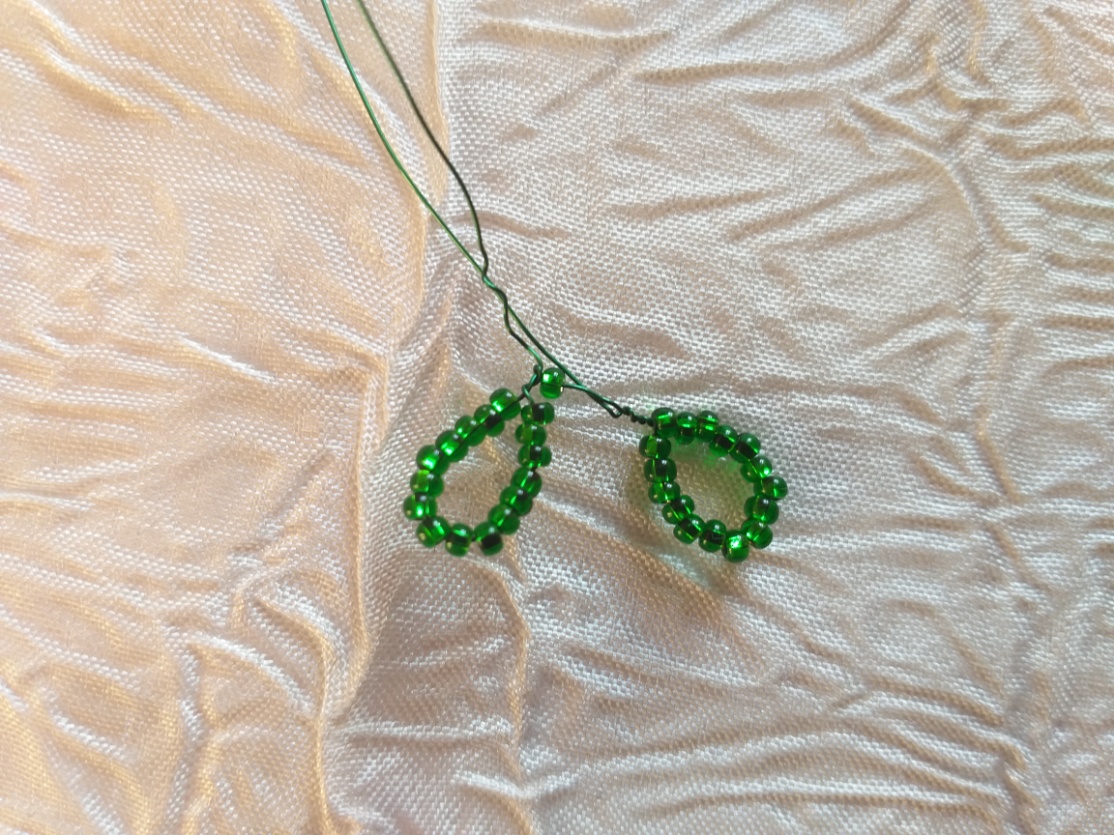 Аналогично выполняем третий лист, но уже на другом конце проволоки, делая под ним новую скрутку из 7 витков.
Соединяем вместе оба конца проволоки и скручиваем между собой (фото 5)
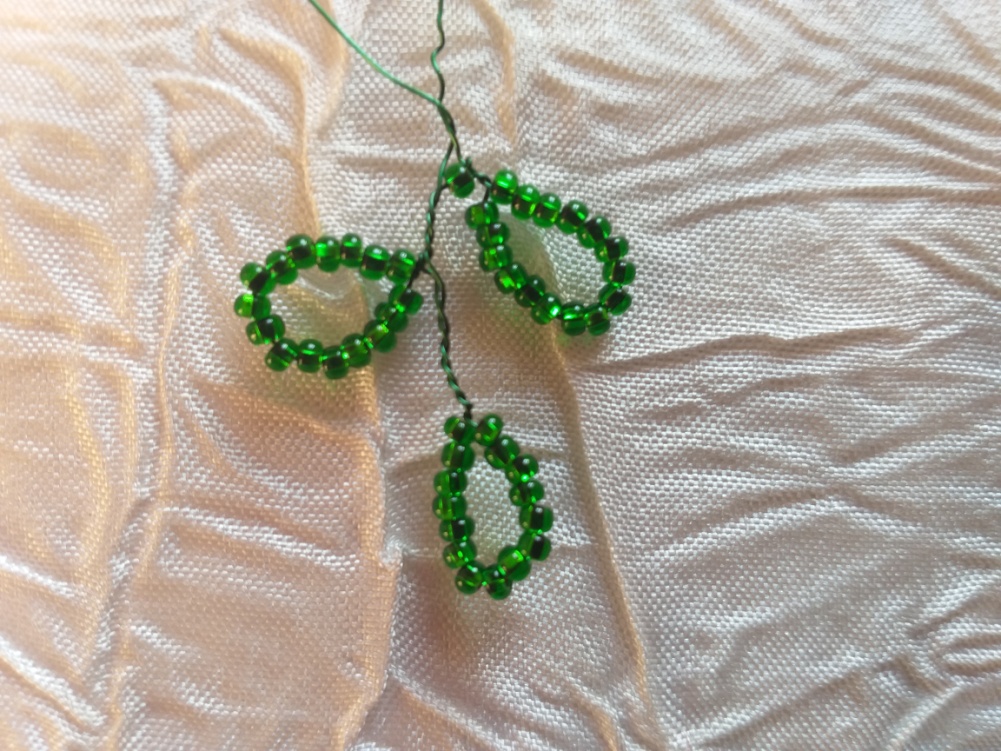 Аналогично плетем еще 4 листика. Располагаем их произвольно в любом порядке. Первая маленькая веточка готова ( фото 6 )  Делаем большое количество таких веточек 27 – 30 штук
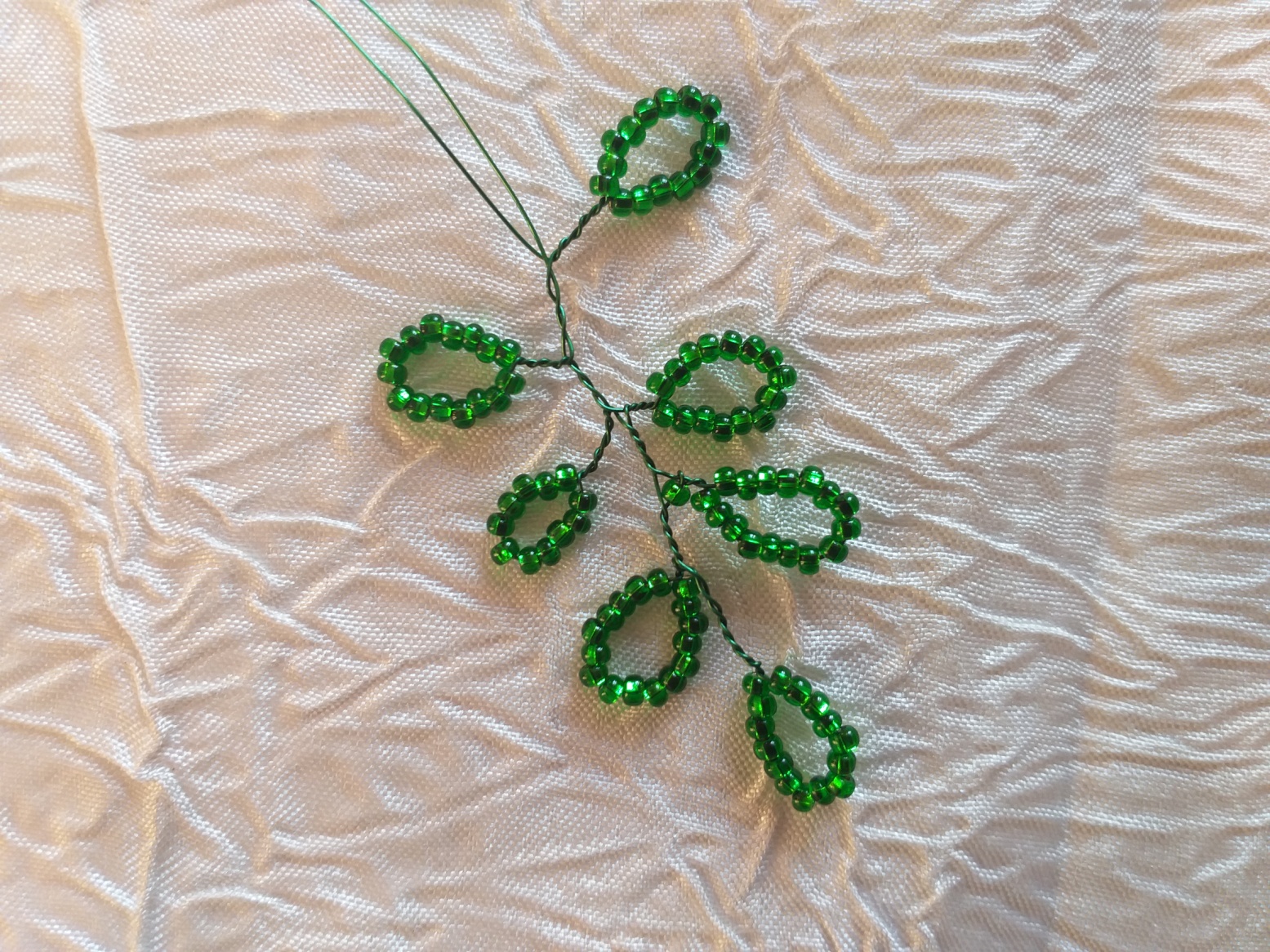 Сборка Соединяем маленькие веточки по 3 и скручиваем ( фото 7). Помним, что скрутку необходимо делать в одном направлении.  Получились ветки среднего размера – 10 штук. Соединяем их в 3 – 4 большие ветви (фото 8)
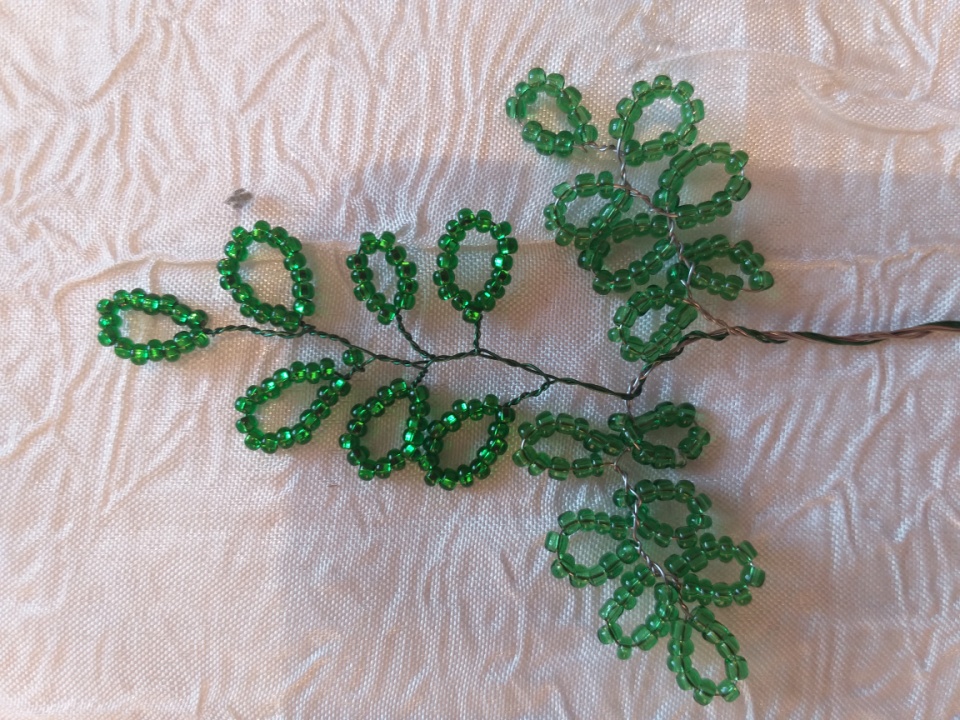 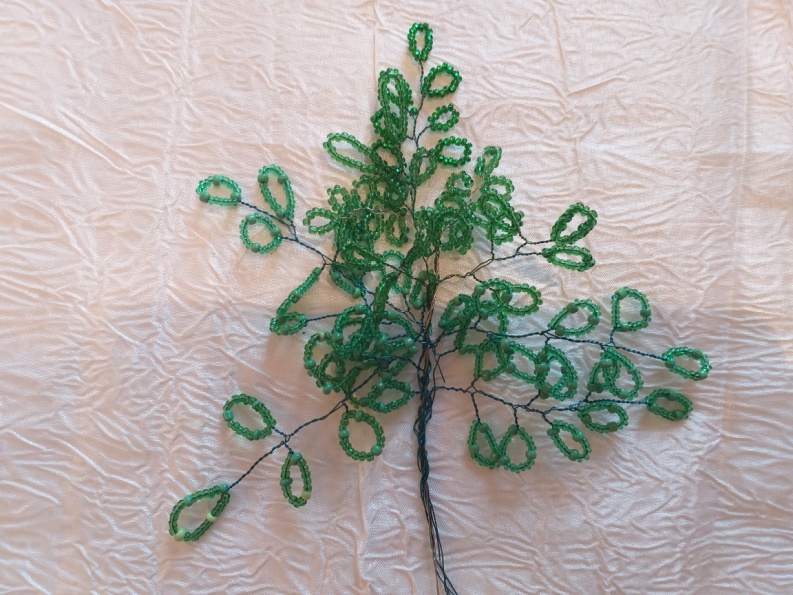 Берем кусочек толстой проволоки длинной 15 см ( фото 9). Можно использовать разогнутую шпильку для волос. Один конец проволоки изгибать ( фото 10) Это необходимо для прочной фиксации деревца.
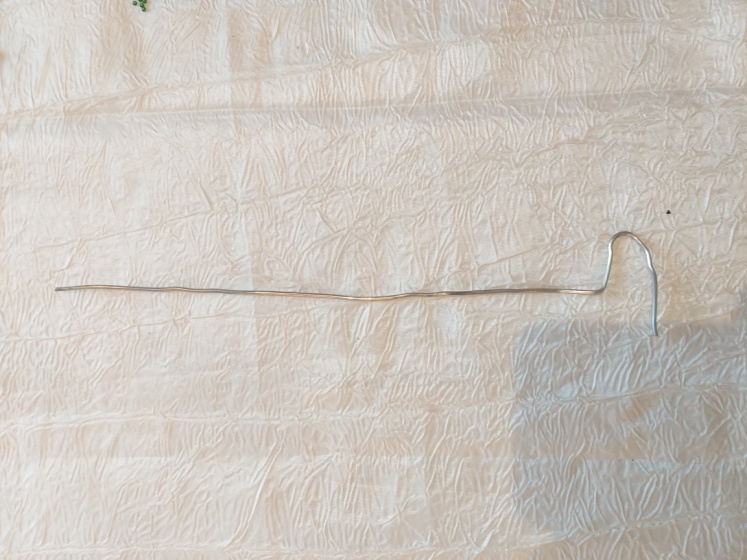 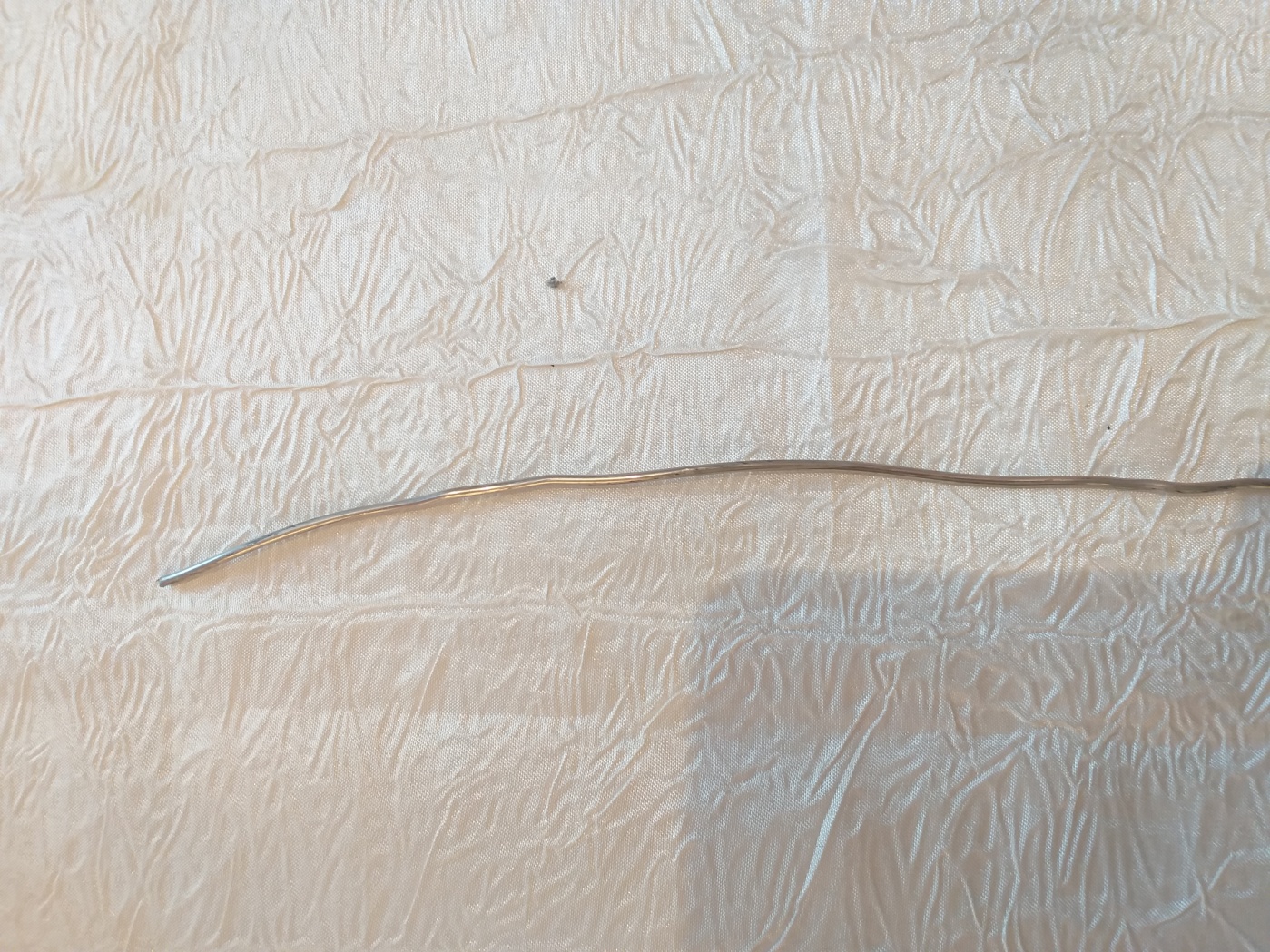 Ствол обматываем ствол из проволоки лентой лейкопластыря. Он прочно зафиксирует ветви и создаст необходимый объем  (фото 11) . Тонким фломастером прорисовываем поперечные черточки. (фото 12)
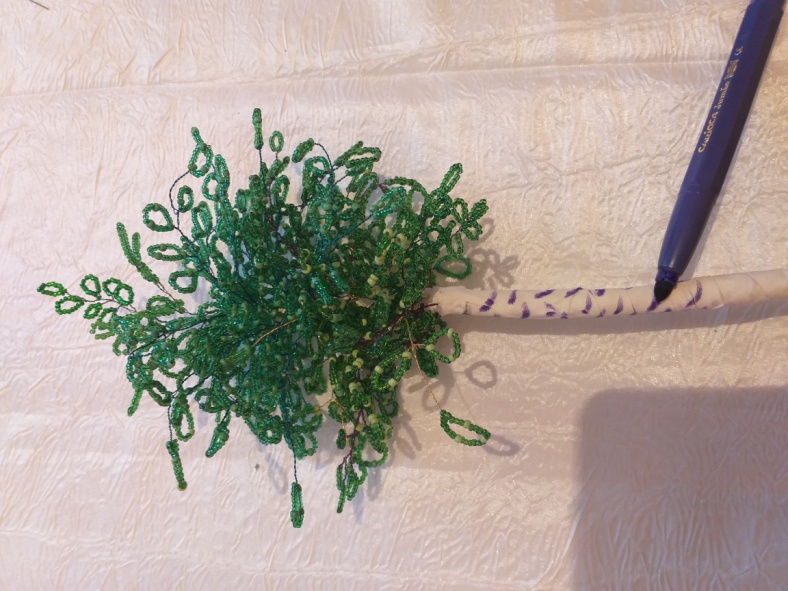 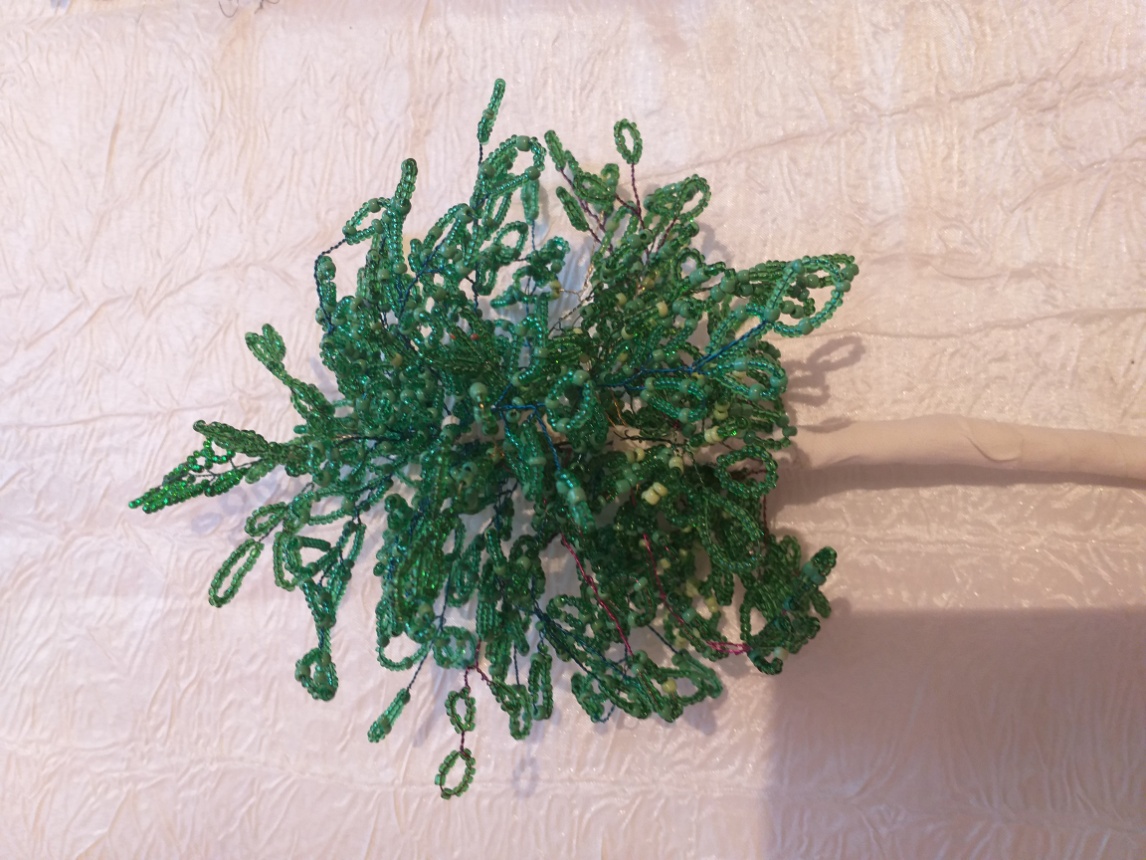 Наше деревце готово, но самостоятельно форму не держит, для этого надо «посадить» его в горшочек. Теперь горшочек надо декорировать. Засыпаем поверхность зеленым или разноцветным бисером, имитируя траву.Расправляем веточки, листочки, придаем правильную форму.Березовое деревце будет радовать вас круглый год, шелестя листочками.
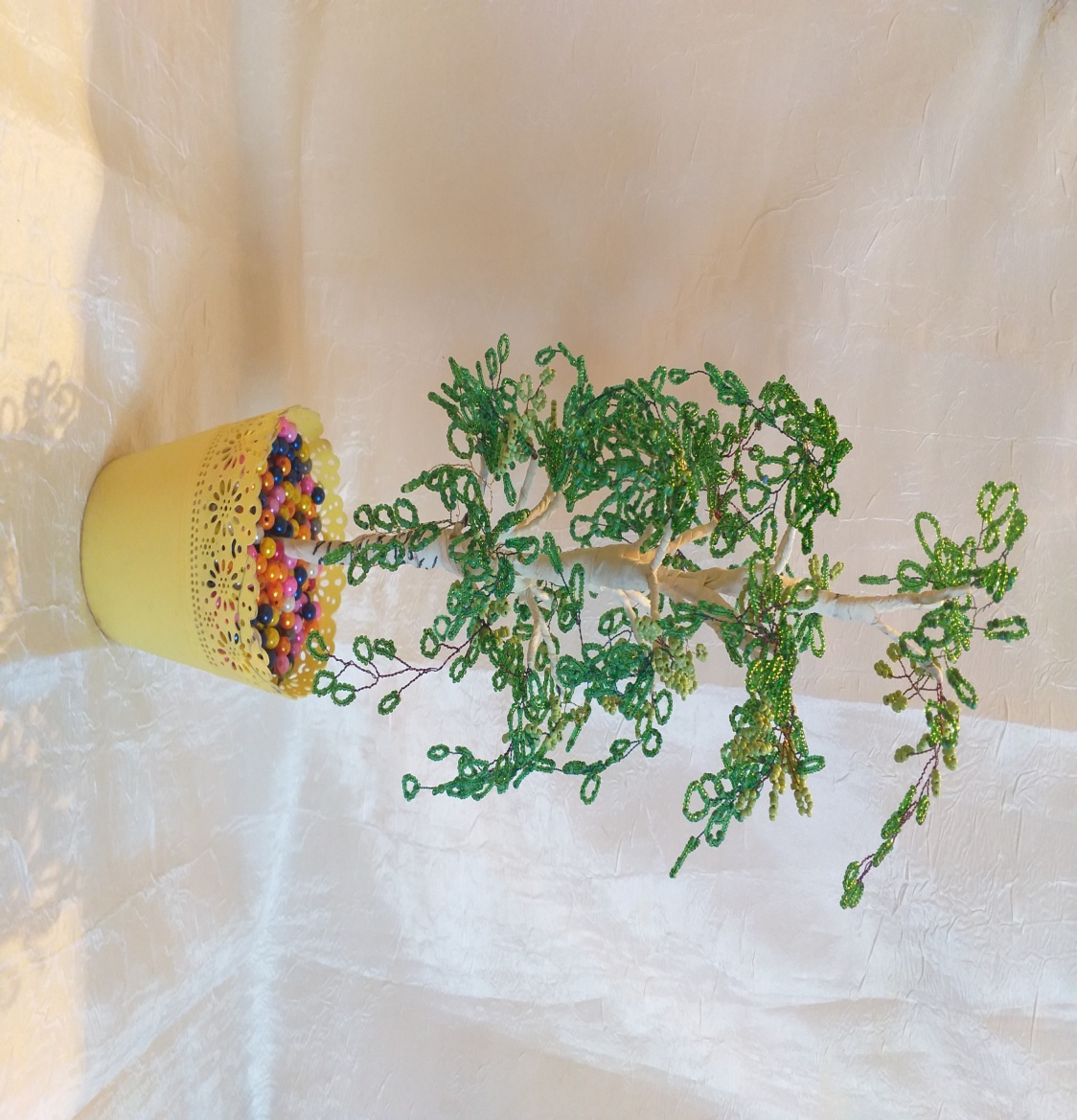